How to Use this Deck
Customize and Edit as Needed
Pick the slides you want to use: 
Choose View Tab -  choose Normal
In the slide list on left, right-click on the slide you don’t want – select “Hide Slide” at the bottom of the menu
Add your school’s logo and change colors
Change wording for your audience – you know your audience best!  
Talking points are provided in the Notes Section that can be customized to your audience.
How to Use this Deck
Slides 14–17 include tables for you to use to highlight your recent years’ CAASPP results. Slides are included for both English-language arts/literacy and mathematics overall by grade and by claim. You can choose to present any or all of these slides.
Instructions for how to access CAASPP results for school, school district, and the state are provided in the Notes Section of Slides 14–17.
How to Use this Deck
Suggestions for handouts for parents of resources provided by the California Department of Education are provided throughout.
How to Use this Deck
To change color scheme
Click View tab  click Slide Master choice 
Titles:  Select slide  highlight header text  click Home tab  choose text color  return to View tab
Body: Select slide  highlight body text  click Home tab  choose text color  return to View tab
Green line: Select slide  highlight line  click Home tab  select Shape Outline  choose color  return to View tab
When all changes are made click Slide Master tab  click Close Slide Master view
The changes should apply to all slides in the deck.
Welcome to [Insert Name of Event/Meeting]
[Insert School Name]
Home of the [Insert School Mascot]

[Insert School Logo]
[Speaker Notes: Speakers Notes: 

Good Evening Families!

Welcome to the start of the 2017-18 school year. My name is [insert name] and I’m very excited about all the learning that will take place this year here at [insert school name].

Our entire teaching team worked hard over the summer to identify areas where we are succeeding and areas where we need to improve our efforts so that all our students are prepared to be successful in higher grades, in college, in a career of their choosing, and in life.

Tonight, I’d like to share with you a few of the ways that we measure how our students here at [insert school name] are learning and what we do with that information.

During this presentation I’ll talk a little bit about the ways we measure student learning on a daily basis and I’m also going to show you results for our schools on the statewide testing program known as CAASPP . 

I’ll also talk to you about important ways that you can work in partnership with your child’s teacher to ensure their success.

Let’s get started!]
How Do We Know Students Are Learning What We Teach?
Evaluating what students know and are able to do takes place every day in our classrooms.
Classroom assignments
Quizzes
Tests
Individual or group projects
Teacher observation
Report cards
Statewide tests are another measure of student learning that is consistent from school to school.
[Speaker Notes: Speakers Notes: 

Our students are learning new information and concepts each and every day in the classroom. 
Your child’s teacher uses different methods and tools to measure how well they have learned was taught in the classroom lesson or assignment.
Most of these types of measurements – or assessments – are familiar to you. Things like classroom assignments, quizzes, and tests. In most grades, our students also complete projects, sometimes on their own and other times in groups. They often have to present their project to the class and their teacher. And every single day, their teacher is evaluating how well each student is doing. 

Statewide tests are another measure of student learning. The statewide tests, called the CAASPP tests are taken each spring by students in [insert tested grades at your school]. The CAASPP tests help us better understand what our students know and are able to do.

Because the CAASPP tests are the same from school to school, they provide a common foundation to gauge student learning throughout California. They also provide information that might tell a school principal like me if there is a grade level that needs some extra support, or a district superintendent which of their schools might need some additional support.]
Information from Multiple Assessments Is  Used to Improve Teaching and Learning
Information from all the different types of assessments listed on the previous slide provides powerful information for teachers.
Teachers have the information they need to:
Plan lessons that best meet the needs of their students.
Identify where students may need help.
Decide if students should be placed in special programs.
[Speaker Notes: Speakers Notes: 

Based on all the different ways that we measure student learning, we have an incredible amount of information on each student and that information is powerful for our teachers.

The information allows teachers to:
Know where students are showing success and where they might be struggling. 
Determine if your child should be placed in a special program such as GATE or maybe whether your child should be evaluated more carefully for consistent, long-term special support. 

All and all, this information helps us know how we can better support the needs of each and every one of our students here at [insert school name].

Now let’s shift our focus to the CAASPP System of state tests.]
CAASPP Assessments
Designed to help improve teaching and learning.
Provides information about student learning in the year the test is taken.
Identifies areas of support students may need in the following year.
Measures student learning of the standards – grade level expectations in each tested subject.
Students use a computer to complete the test.
[Speaker Notes: Speakers Notes: 

The CAASPP system includes a number of assessments all designed to improve teaching and learning. Unlike past state tests that had a main purpose of holding school accountable for student performance, 

Each assessment included in the CAASPP system is aligned to the state standards. Standards are the expectations for students in every grade for subjects like English-language arts, mathematics, and science.

Students take the CAASPP tests on a computer.]
2017–18 CAASPP System
[Speaker Notes: Speakers Notes: 

You can see the CAASPP System represented as an umbrella in this graphic. 
The CAASPP System includes many different assessments in different subject areas and for different student populations.
Let me tell you a little bit more about the specific assessments that our students at [insert school name] took last spring.]
What Tests Did Students Take?
Smarter Balanced Summative Assessments
Administered at the end of the year in grades three through eight and eleven in English-language arts/literacy and mathematics
Include a variety of test questions
Multiple-choice
Short answer/long essay
Performance task
Adapts to the student
Answer correctly  harder question
Answer wrong  easier question
[Speaker Notes: Speakers Notes: 

I mentioned that the CAASPP system includes many tests for students in different subject areas.

Last spring, our students took the Smarter Balanced Summative Assessments in English-language arts/literacy and mathematics.

These tests are given at the end of the year to students in grades [enter the tested grades at your school].

Unlike the old tests that only had multiple-choice questions and required students to bubble their answers on an answer sheet, these new tests use technology to their advantage. 

The new tests include multiple-choice questions, but there are also questions that ask students to drag and drop things on the screen to solve math or science problems, students might be asked to draw a graph to respond to another test question, and there are also questions that ask students to write either short or long essays as a response. 
Finally, our students each respond to one performance task in each subject area. The performance tasks are multi-step questions that present a situation to the student and they have to respond to several elements. A mathematics performance task for the elementary grades, for example, might tell students that they have a specific amount of money to spend to take their family to the zoo. The student is provided with a list of prices and then is asked how much they can spent on different activities. This is just one way that these new tests measure our students’ ability to think critically and solve real-world problems. 
The new tests are customized to each student based on his or her ability. The test developers call this property computer-adaptive. What that means is that each student will receive test questions that are harder or easier based on how they respond to previous questions. When a student answers a question correctly, the next question will be slightly harder. If a student answers a question incorrectly, the next question will be slightly easier. This procedure occurs over and over until the computer zones in on the right difficulty level based on the student responses. This type of test provides for a more accurate measure of what our students know and unlike the previous tests where all students received the same questions, this test adapts to each student individually.]
What Tests Did Students Take?, continued
California Alternate Assessments (CAAs)
Designed for students with the most significant cognitive disabilities.
Must be specified in the student’s Individualized Education Program (IEP).
Available in English-language arts/literacy, mathematics, and science (currently as a pilot test).
California Science Test (CAST)
Under development (grades 5, 8, high school)
Spring 2017 – Pilot Test
Spring 2018 – Field Test
Spring 2019 – Operational Test
[Speaker Notes: Speakers Notes: 

The CAASPP System includes a couple other assessments that I also want to mention. 

The California Alternate Assessments or CAAs are assessments designed for students with the most significant cognitive disabilities. In most cases these assessments will be taken by less than 1 percent of students and only if specified in the student’s Individualized Education Program or IEP.
The California Alternate Assessments are available in the same subjects as the other assessments – English-language arts/literacy, mathematics, and science.

The California Science Test or CAST is currently under development. 

Last year students in grade [enter 5, 8, or high school] participated in a pilot test. This year students in grade [enter 5, 8, or high school] will participate in a field test. Both the pilot and the field test are designed to try out the test items and the testing system. Because this is the try out phase, there are no results or scores.

The CAST will become operational in spring 2019 and students in grades five, eight, and high school who take the test that spring will receive scores/results.

The CAST is based on the California Next Generation Science Standards or CA NGSS.

[Insert note about what your school is doing to implement the CA – NGSS.]]
Standard Exceeded (Level 4)
Standard Met (Level 3)
Overall Scores – 2 Subjects, 4 Levels
English Language Arts/Literacy – Mathematics
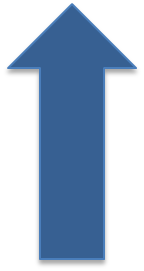 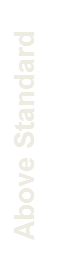 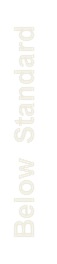 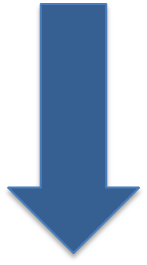 Standard Nearly Met (Level 2)
Standard Not Met (Level 1)
[Speaker Notes: Speakers Notes: 

Each student who completes the Smarter Balanced Summative Assessment in English-language arts/literacy and mathematics will receive a score in one of four levels.  

The four levels are shown on this slide. Students scoring in the two top levels are on a path to be college and career ready at high school graduation.   

Students scoring below the “Standard Met” level need extra help in order to ensure their success in college and career upon high school graduation. 
When reviewing your student’s performance it’s also important to look at improvement from the prior year. One key aspect to the CAASPP System is that it is a system of continuous improvement – we want to make sure that all students succeed at high levels and we want to ensure that students are gaining knowledge from year to year. 

[For schools with grade 11]
The results of the Smarter Balanced Summative Assessments for students in grade 11 gives colleges and universities information about whether students are able to enter and immediately pursue credit-earning courses without placement tests. Therefore, for grade 11 students, these test are even more important because they can help students and their families save time and money on their college education.]
Subject Area Scores –  7 Areas, 3 Levels
English Language Arts/Literacy
Reading 
Writing
Listening
Research/Inquiry
Above Standard
Above Standard
Near Standard
Near Standard
Mathematics
Concepts & Procedures
Problem Solving and Modeling & Data Analysis
Communicating Reasoning
Below  Standard
Below  Standard
[Speaker Notes: Speakers Notes: 

The Smarter Balanced Summative Assessments also provide information for students on subsets of skills in both English-language arts/literacy and mathematics.

In English-language arts/literacy, for example, students receive scores in four areas: reading, writing, listening, and research/inquiry. 

In mathematics, students receive scores in three areas: concepts & procedures, problem solving and modeling & data analysis and communicating reasoning. 

Students receive one of three performance levels in each of the seven areas. Those scores provide information that can be used to target improvement. 
For each subset of skills, students receive a score in one of three levels: Above Standard, Near Standard, and Below Standard.
Having information at this level helps teachers identify a student’s relative strengths or areas needing improvement within a subject area.

If the scores show your child might need assistance in a particular area, talk with your child’s teacher.  We have access to resources that can help him or her develop and would be happy to share them with you. 

NOTE:  If asked why 3 levels instead of 4 :  Students are not asked enough questions in each separate area to provide a more precise score.  To provide that, we would need to gather more data by asking additional questions in each area and the test designers have determined that too much time would be spent on testing to make that happen and it is more important for students to spend as much time learning as possible.]
How Did Our Students Perform?English-Language Arts/Literacy by Grade
XX%
XX%
XX%
[Speaker Notes: NOTES: 
This table can be modified for the tested grades at your school. 
The grade levels should be modified for your school. Other rows can easily be deleted from this table by right clicking on the row and selecting “delete row”.
The “xx” in front of each percent sign should be completed by you based on the results that you see for your school, your school district, and the state.
The increased, decreased, and stayed the same arrows can be copied and pasted as often as needed to reflect the data for your school, district, and the state. If your school is a high achieving school that has improved over time, you may only see increased arrows in this table. 
For example, let’s say that at grade 3 there were 34% of students meeting or exceeding standards. You would enter 34 where the “xx” is in front of the percent sign on the grade 3 row. Districtwide in grade 3 27% of students are meeting or exceeding standards. You would use the increased arrow in that cell and enter 7 where the “xx” appears in the “Compared to District” column.

Where do I find data on the percent of students meeting or exceeding standards?
Prior to the statewide release, information for the different grade levels at your school and your school district are available through the Online Reporting System or ORS. If you don’t have access to ORS and haven’t yet seen your CAASPP results by grade, contact your LEA CAASPP Coordinator. 
If you are using this slide deck after the statewide release, results for your school are available on the CAASPP public reporting Web site. Use the Quick Reference Guides for accessing CAASPP results to help you navigate to these results on the CDE’s Quick Reference Guides Web page at http://www.cde.ca.gov/ta/tg/ca/caasppqrg.asp .
Where do I find data on how my school compares to the school district?
Prior to the statewide release, information for the different grade levels at your school and your school district are available through the Online Reporting System or ORS. If you don’t have access to ORS and haven’t yet seen your CAASPP results by grade, contact your LEA CAASPP Coordinator. 
If you are using this slide deck after the state release, results for your school district are available on the CAASPP public reporting Web site. Use the Quick Reference Guides for accessing CAASPP results to help you navigate to these results on the CDE’s Quick Reference Guides Web page at http://www.cde.ca.gov/ta/tg/ca/caasppqrg.asp .
Where do I find data on the state?
If you plan to use this deck of slides prior to the statewide release, you can delete the “Compared to State” column by right clicking on the column and selecting “delete column”.
If you use this deck after the state release, state level results are available on the CAASPP public reporting Web site. Use the Quick Reference Guides for accessing CAASPP results to help you navigate to these results on the CDE’s Quick Reference Guides Web page at http://www.cde.ca.gov/ta/tg/ca/caasppqrg.asp .

How do I find data from the previous school year?
Results for your school are available on the CAASPP public reporting Web site. Use the Quick Reference Guides for accessing CAASPP results to help you navigate to these results on the CDE’s Quick Reference Guides Web page at http://www.cde.ca.gov/ta/tg/ca/caasppqrg.asp .]
How Did Our Students Perform?English-Language Arts/Literacy by Area
XX%
XX%
XX%
[Speaker Notes: NOTES: 
This table can be modified for the tested grades at your school. 
The grade levels should be modified for your school. Other rows can easily be deleted from this table by right clicking on the row and selecting “delete row”.
The “xx” in front of each percent sign should be completed by you based on the results that you see for your school, your school district, and the state.
The increased, decreased, and stayed the same arrows can be copied and pasted as often as needed to reflect the data for your school, district, and the state. If your school is a high achieving school that has improved over time, you may only see increased arrows in this table. 
For example, let’s say that at grade 3 there were 34% of students meeting or exceeding standards. You would enter 34 where the “xx” is in front of the percent sign on the grade 3 row. Districtwide in grade 3 27% of students are meeting or exceeding standards. You would use the increased arrow in that cell and enter 7 where the “xx” appears in the “Compared to District” column.

Where do I find data on the percent of students meeting or exceeding standards?
Prior to the statewide release, information for the different grade levels at your school and your school district are available through the Online Reporting System or ORS. If you don’t have access to ORS and haven’t yet seen your CAASPP results by grade, contact your LEA CAASPP Coordinator. 
If you are using this slide deck after the statewide release, results for your school are available on the CAASPP public reporting Web site. Use the Quick Reference Guides for accessing CAASPP results to help you navigate to these results on the CDE’s Quick Reference Guides Web page at http://www.cde.ca.gov/ta/tg/ca/caasppqrg.asp .
Where do I find data on how my school compares to the school district?
Prior to the statewide release, information for the different grade levels at your school and your school district are available through the Online Reporting System or ORS. If you don’t have access to ORS and haven’t yet seen your CAASPP results by grade, contact your LEA CAASPP Coordinator. 
If you are using this slide deck after the state release, results for your school district are available on the CAASPP public reporting Web site. Use the Quick Reference Guides for accessing CAASPP results to help you navigate to these results on the CDE’s Quick Reference Guides Web page at http://www.cde.ca.gov/ta/tg/ca/caasppqrg.asp .
Where do I find data on the state?
If you plan to use this deck of slides prior to the statewide release, you can delete the “Compared to State” column by right clicking on the column and selecting “delete column”.
If you use this deck after the state release, state level results are available on the CAASPP public reporting Web site. Use the Quick Reference Guides for accessing CAASPP results to help you navigate to these results on the CDE’s Quick Reference Guides Web page at http://www.cde.ca.gov/ta/tg/ca/caasppqrg.asp .

How do I find data from the previous school year?
Results for your school are available on the CAASPP public reporting Web site. Use the Quick Reference Guides for accessing CAASPP results to help you navigate to these results on the CDE’s Quick Reference Guides Web page at http://www.cde.ca.gov/ta/tg/ca/caasppqrg.asp .]
How Did Our Students Perform?Mathematics by Grade
XX%
XX%
XX%
[Speaker Notes: NOTES: 
This table can be modified for the tested grades at your school. 
The grade levels should be modified for your school. Other rows can easily be deleted from this table by right clicking on the row and selecting “delete row”.
The “xx” in front of each percent sign should be completed by you based on the results that you see for your school, your school district, and the state.
The increased, decreased, and stayed the same arrows can be copied and pasted as often as needed to reflect the data for your school, district, and the state. If your school is a high achieving school that has improved over time, you may only see increased arrows in this table. 
For example, let’s say that at grade 3 there were 34% of students meeting or exceeding standards. You would enter 34 where the “xx” is in front of the percent sign on the grade 3 row. Districtwide in grade 3 27% of students are meeting or exceeding standards. You would use the increased arrow in that cell and enter 7 where the “xx” appears in the “Compared to District” column.

Where do I find data on the percent of students meeting or exceeding standards?
Prior to the statewide release, information for the different grade levels at your school and your school district are available through the Online Reporting System or ORS. If you don’t have access to ORS and haven’t yet seen your CAASPP results by grade, contact your LEA CAASPP Coordinator. 
If you are using this slide deck after the statewide release, results for your school are available on the CAASPP public reporting Web site. Use the Quick Reference Guides for accessing CAASPP results to help you navigate to these results on the CDE’s Quick Reference Guides Web page at http://www.cde.ca.gov/ta/tg/ca/caasppqrg.asp .
Where do I find data on how my school compares to the school district?
Prior to the statewide release, information for the different grade levels at your school and your school district are available through the Online Reporting System or ORS. If you don’t have access to ORS and haven’t yet seen your CAASPP results by grade, contact your LEA CAASPP Coordinator. 
If you are using this slide deck after the state release, results for your school district are available on the CAASPP public reporting Web site. Use the Quick Reference Guides for accessing CAASPP results to help you navigate to these results on the CDE’s Quick Reference Guides Web page at http://www.cde.ca.gov/ta/tg/ca/caasppqrg.asp .
Where do I find data on the state?
If you plan to use this deck of slides prior to the statewide release, you can delete the “Compared to State” column by right clicking on the column and selecting “delete column”.
If you use this deck after the state release, state level results are available on the CAASPP public reporting Web site. Use the Quick Reference Guides for accessing CAASPP results to help you navigate to these results on the CDE’s Quick Reference Guides Web page at http://www.cde.ca.gov/ta/tg/ca/caasppqrg.asp .

How do I find data from the previous school year?
Results for your school are available on the CAASPP public reporting Web site. Use the Quick Reference Guides for accessing CAASPP results to help you navigate to these results on the CDE’s Quick Reference Guides Web page at http://www.cde.ca.gov/ta/tg/ca/caasppqrg.asp .]
How Did Our Students Perform?Mathematics by Area
XX%
XX%
XX%
[Speaker Notes: NOTES: 
This table can be modified for the tested grades at your school. 
The grade levels should be modified for your school. Other rows can easily be deleted from this table by right clicking on the row and selecting “delete row”.
The “xx” in front of each percent sign should be completed by you based on the results that you see for your school, your school district, and the state.
The increased, decreased, and stayed the same arrows can be copied and pasted as often as needed to reflect the data for your school, district, and the state. If your school is a high achieving school that has improved over time, you may only see increased arrows in this table. 
For example, let’s say that at grade 3 there were 34% of students meeting or exceeding standards. You would enter 34 where the “xx” is in front of the percent sign on the grade 3 row. Districtwide in grade 3 27% of students are meeting or exceeding standards. You would use the increased arrow in that cell and enter 7 where the “xx” appears in the “Compared to District” column.

Where do I find data on the percent of students meeting or exceeding standards?
Prior to the statewide release, information for the different grade levels at your school and your school district are available through the Online Reporting System or ORS. If you don’t have access to ORS and haven’t yet seen your CAASPP results by grade, contact your LEA CAASPP Coordinator. 
If you are using this slide deck after the statewide release, results for your school are available on the CAASPP public reporting Web site. Use the Quick Reference Guides for accessing CAASPP results to help you navigate to these results on the CDE’s Quick Reference Guides Web page at http://www.cde.ca.gov/ta/tg/ca/caasppqrg.asp .
Where do I find data on how my school compares to the school district?
Prior to the statewide release, information for the different grade levels at your school and your school district are available through the Online Reporting System or ORS. If you don’t have access to ORS and haven’t yet seen your CAASPP results by grade, contact your LEA CAASPP Coordinator. 
If you are using this slide deck after the state release, results for your school district are available on the CAASPP public reporting Web site. Use the Quick Reference Guides for accessing CAASPP results to help you navigate to these results on the CDE’s Quick Reference Guides Web page at http://www.cde.ca.gov/ta/tg/ca/caasppqrg.asp .
Where do I find data on the state?
If you plan to use this deck of slides prior to the statewide release, you can delete the “Compared to State” column by right clicking on the column and selecting “delete column”.
If you use this deck after the state release, state level results are available on the CAASPP public reporting Web site. Use the Quick Reference Guides for accessing CAASPP results to help you navigate to these results on the CDE’s Quick Reference Guides Web page at http://www.cde.ca.gov/ta/tg/ca/caasppqrg.asp .

How do I find data from the previous school year?
Results for your school are available on the CAASPP public reporting Web site. Use the Quick Reference Guides for accessing CAASPP results to help you navigate to these results on the CDE’s Quick Reference Guides Web page at http://www.cde.ca.gov/ta/tg/ca/caasppqrg.asp .]
When Will I Get Information About How My Child Did on These Tests?
All students who took the tests will receive a Student Score Report either in the U.S. mail or sent home with your child.
For more information about your child’s Student Score Report, see:
Understanding the CAASPP Student Score Report Video 
https://www.youtube.com/watch?v=PoxPJtFbBKE 
Guide to Understanding the CAASPP Student Score Report
http://www.cde.ca.gov/ta/tg/ca/caasppssreports.asp
[Speaker Notes: Speakers Notes: 

All students who took the Smarter Balanced Summative Assessment will receive a printed Student Score Report that shows how your child did in English-language arts/literacy and mathematics and has scores for all the different skill areas we talked about a few minutes ago. [Insert more specific information about the timing of this report for your school.]

There are many resources to help you understand your child’s report including a two-page summary and a video. Those links are provided for you on this screen and in the handout [NOTE: Suggest providing parents with a printed copy of the CAASPP Resources for Parents flyer that includes the URL to the Practice Tests and other information.]]
Our Job: Supporting Your Child’s Success
Your child’s teacher is the best place to start if you have any concerns.
Here at [insert school name here] we have the following programs in place to help support student learning:
[insert program]
[insert program]
[insert program]
[insert program]
[insert program]
[Speaker Notes: Speakers Notes: 

We take our job of teaching your child very seriously. 

If you have any concerns about your child’s education and what they are learning the best place to start is with your child’s teacher. He or she can work in partnership with you to make sure that your child receives the support he or she needs to be successful.

Here at [insert school name], we have a number of programs and services to support student learning.

[Insert talking points about the specific programs and services offered at your school.]]
How You Can Help Support Your Child’s Success
Monitor your child’s completion and performance on homework, classroom assignments, quizzes and tests. 
Talk to your child’s teacher regularly about his or her progress.
Ask your child’s teacher:
Where is my child doing well?
Where might my child need some extra support?
How can I help support my child at home to make sure he/she is successful?
[Speaker Notes: Speakers Notes: 

There are many ways that you can support your child’s success in school.

First, and foremost, talk to your child about what he or she is learning. Make sure you review his or her homework to see what they are learning and to help them the best you can.

Your child’s teacher is your #1 resource. The best time to contact your child’s teacher is either before or after school. Ask your child’s teacher about how they like to be contacted – either by phone or via e-mail. 

When you talk to your child’s teacher ask them specific questions about your child:

Ask them where your child is succeeding
Where might your child need some extra support
Who will provide that extra support 
How can you and your other family members help at home

Those are just a few examples of how to start a conversation with your child’s teacher.]
How You Can Help Support Your Child’s Success, continued
Read with your child daily (younger children) and make sure they have a quiet place for doing their homework (older children).
Make sure your child knows the test is only one way that their teacher gets information about what they know and that they should try their best because the tests are important.
[Speaker Notes: Speakers Notes: 

Here are a few other ways that you can help your child be successful:

[For elementary schools]
Read to your child every day and have him or her read to you. Research shows that daily reading has a huge impact on learning.

[For middle and high schools]
Your child will likely have homework every day. You can help him or her be successful by making sure that they have a quiet place at home to do that work that is free from distractions.

When it’s time for testing, talk to your child about the test. Make sure your child knows that the tests are important, but they are just one measure of learning. The teacher uses that information along with other information to make sure your child is getting the support they need.

If you’re interested, the California Department of Education has also developed Practice Tests that you can access from home on the computer. You can look at sample test questions and get familiar with the way questions are presented on the computer. More information about the Practice Tests are on the Parent Resources flyer that you received today/tonight.]
How Can I Learn More About the Tests My Child is Taking?
Parent Guide to Understanding
Smarter Balanced Summative Assessments
California Alternate Assessments
English-Language Arts/Literacy and Mathematics
Science
California Science Test  
Sample test questions for each grade can also be viewed at www.testscoreguide.org. 
Take a Practice Test with your child at home.
https://login7.cloud1.tds.airast.org/student/V173/Pages/LoginShell.aspx?c=California_PT
[Speaker Notes: Speakers Notes: 

The California Department of Education has developed a series called the Parent Guide to Understanding and, when complete, there will be one for each assessment program. These are designed to be simple overview that answer the critical questions of what, why, who, how, and when about each assessment. 
[NOTE: Suggest providing parents a printed copy of the Parent Guide to Understanding: Smarter Balanced Summative Assessments for all tested grades, the Parent Guide to Understanding: California Alternate Assessment in English-language arts/literacy and mathematics, and science and the Parent Guide to Understanding: California Science Test.]

You can find those on the Web site listed on this slide. 

Another fantastic resource is the Web site called testscoreguide.org. This Web site is designed specifically for parents and it provides information about sample test items and how to read and understand your student’s CAASPP scores. 
There are also practice tests available that will help you and your child understand the type of test questions that they might receive. You can take the practice tests from home with your child. [NOTE: Suggest providing parents with a printed copy of the CAASPP Resources for Parents flyer that includes the URL to the Practice Tests and other information.]]
Where Can I See More Results?
Results for any school or school district in California can be found online at:
http://caaspp.cde.ca.gov/sb2016/Search 

Need Help?
Access the Quick Reference Guides that are also available online at:
http://www.cde.ca.gov/ta/tg/ca/caasppqrg.asp
[Speaker Notes: Speakers Notes: 

If you’re interested in viewing more CAASPP results, you can go the link on this slide and view information for any public school or school district in California.

There are also a number of Quick Reference Guides available that will help you navigate through the different screens and reporting options.]